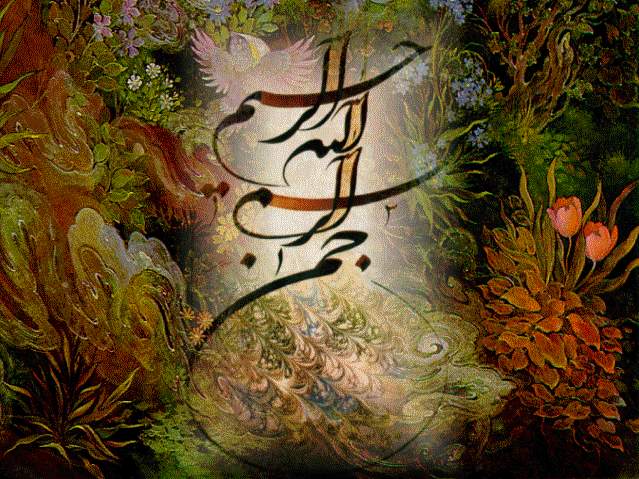 روش های نوین ارائه صورت های مالی
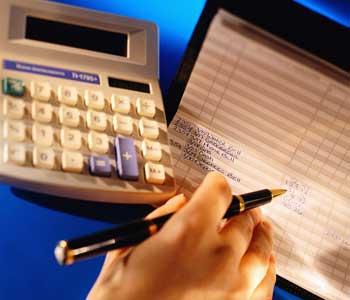 استاد :
 دکتر امید اخگر 
   ارائه دهنده :
 محمد آرش ظاهری   

دانشگاه علوم و تحقیقات کردستان فروردین 93
هدف‌ صورتهاي‌ مالي‌، ارائه‌ اطلاعاتي‌ تلخيص‌ و طبقه‌بندي‌ شده‌ درباره‌ وضعيت‌ مالي‌، عملكرد مالي‌ و انعطاف‌پذيري‌ مالي‌ واحد تجاري‌ است‌ كه‌ براي‌ طيفي‌ گسترده‌ از استفاده‌كنندگان‌ صورتهاي‌ مالي‌ در اتخاذ تصميمات‌ اقتصادي‌ مفيد واقع‌ شود.
مسئوليت‌ تهيه‌ و ارائه‌ صورتهاي‌ مالي‌ با هيأت‌مديره‌ يا ساير اركان‌ اداره‌كننده‌ واحد تجاري‌ است‌.
تعریف صورت های مالی:
در صورتهاي‌ مالي‌ يك‌ واحد تجاري‌ اطلاعاتي‌ درباره‌ موارد زير ارائه‌ مي‌شود :
الف )  داراييهاب ) بدهيهاج ) حقوق‌ صاحبان‌ سرمايه‌
د ) درآمدهاﻫ ) هزينه‌ها
و ) جريانهاي‌ نقدي‌.
مجموعه‌ كامل‌ صورتهاي‌ مالي‌ شامل‌ اجزاي‌ زير است:

   الف ‌)  صورتهاي‌ مالي‌ اساسي‌ :
         1 -  ترازنامه‌،         2 -  صورت‌ سود و زيان‌،  
         3 -  صورت‌ سود و زيان‌ جامع‌
         4 -  صورت‌ جريان‌ وجوه‌ نقد .

                 
                 ب‌  ) يادداشتهاي‌ توضيحي‌.
مقدمه : 
در سال های اخیر با پررنگ تر شدن “ رویکرد سودمندی گزارش های مالی برای تصمیم گیری مالی استفاده کنندگان ” شکل ارائه صورتهای مالی بسیار مورد توجه قرار گرفت. علت آن تهیه اطلاعات مفید برای سرمایه گذاران با کمترین ریسک و بیشترین اعتماد و بازده است.
در سال 1991 با توجه به مشکلاتی که در خصوص کیفیت گزاش گری و افشای اطلاعات در صورت های مالی وجود داشت توسط انجمن حسابداران رسمی آمریکا کارگروه ویژه ی گزارشگری مالی تشکیل شد . 
در سال 1993 انجمن مدیریت سرمایه گذاری و تحقیقات گزارشی را تحت عنوان“ گزارشگری مالی در 1990  و پس از آن ” منتشر کرد  محور اصلی این گزارش نگرانی هایی در مورد کیفیت و تناوب انتشار صورت های مالی بود .  
پس از این گزارش ، FASB : تاکید بیشتری بر گسترش مفهوم سود جامع و کیفیت اطلاعات صورت گردش وجوه نقدکرد .
در سال 2004 هیات استاندارد های حسابداری مالی آمریکا و هیات استانداردهای حسابداری بین المللی تصمیم گرفتند این پروژه را در سه  محور زیر به طور مشترک ادامه دهند : 
1) ارائه مجموعه کاملی از صورت های مالی
2) بیان مسائل اساسی در باب نحوه ارائه صورت های مالی
3) ارائه شکل و نحوه ارائه صورتهای مالی به عنوان یک استاندارد
در سال 2007 هیات استاندارد های حسابداری مالی آمریکا نسخه تجدید نظر شده ی استاندارد حسابداری بین المللی شماره 1 را منتشر کرد . این هیئت در اکتبر سال 2008 بیانیه ای تحت عنوان       ” دیدگاه های اولیه در ارائه ی صورت های مالی ” منتشر کرد تا درسال 2011 به صورت استاندارد منتشر شود . این ارائه خلاصه ای از مهمترین موضوعات مطرح شده در این بیانیه و تصویری از تغییرات درارائه صورت های مالی را ترسیم می کند .
اهداف صورت های مالی :
1)فراهم کردن اطلاعات برای سرمایه گذاران فعلی، بالقوه و اعتبار دهندگان و سایر استفاده کنندگان جهت تصمیم گیری در مورد سرمایه های شان.
2)فراهم کردن اطلاعات برای سرمایه گذاران تا بتوانند مبلغ، زمان بندی و ریسک جریان نقدی واحد تجاری را پیش بینی کنند ،دانستن در مورد توان واحد تجاری در تولید وجه نقد و تاثیر آن بر قیمت حقوق مالکانه ، ارزیابی عملکرد مدیریت در استفاده بهینه و سود آور از دارایی ها
3)فراهم کردن اطلاعات برای اعتبار دهندگان 
4)صورت های مالی باید منابع در اختیار واحد تجاری و ادعاهای مرتبط با آن منابع را گزارش نمایند.
به طور کلی صورت های مالی باید به شکلی ارائه شوند که نمایی جامع از وضعیت مالی فعالیت های واحد تجاری را ارائه دهند. هم چنین به استفاده کنندگان جهت ارزیابی انعطاف پذیری مالی کمک کنند.در نتیجه استفاده کنندگان بتوانند با استفاده از طبقه بندی اطلاعات در صورتهای مالی ، مبلغ ، زمان بندی و ریسک جریان های نقدی آینده را پیش بینی کنند.
اصول ارائه صورتهای مالی:
    برای ارائه صورتهای مالی یکپارچه ،واحد تجاری باید اقلام را بر اساس تعریف و ترتیب ارائه شده ، در صورت وضعیت مالی ،صورت سود و زیان جامع و صورت جریان وجه نقد به طور یکسان قرار دهد.
اصول تفکیک اطلاعات در بخش های مختلف :













1)جدا کردن فعالیت های تجاری از فعالیت های تامین مالی




2)تفکیک اطلاعات مربوط به فعالیت های تجاری بر اساس فعالیت های عملیاتی و سرمایه گذاری



3) تفکیک اطلاعات مربوط به تامین مالی بر اساس منبع تامین مالی (مالکانه و غیر مالکانه)


4)جدا کردن فعالیت های مربوط به عملیات در حال تداوم از عملیات متوقف شده
5)جدا کردن اطلاعات مربوط به مالیات بر درآمد عملیات در حال تداوم از همه اطلاعات
واحد تجاری باید اطلاعات مربوط به مالیات بر درآمد را در صورت وضعیت مالی و جریان نقدی کاملا تفکیک کند.
واحد تجاری باید اطلاعات مربوط به هزینه های مالیات مربوط به عملیات مستمر را در صورت سود و زیان جامع تفکیک کند.
مالیات بر درآمد
عملیاتی
تجاری
سرمایه گذاری
مستمر
مالکانه
تأمین مالی
فعالیتهای واحد تجاری
غیرمالکانه
متوقف شده
مبنای تفکیک بخش ها
اصل ارائه جمع های معنادار:
واحد تجاری باید بخش های صورت وضعیت مالی ، سود و زیان جامع و جریان وجه نقد را جمع کند و عنوان مناسبی برای هر بخش انتخاب کند.جمع های ارائه شده به استفاده کنندگان کمک می کند که آنها را با نظایرشان در صورت های مالی دیگر تطبیق دهند.
دسته بندی اطلاعات در بخش ها و شاخه ها:
تمام دارایی ها و بدهی های مربوط به عملیات در حال تداوم واحد تجاری باید در بخش تجاری و تامین مالی دسته بندی شوند و دسته بندی باید به گونه ای باشد که به بهترین نحو منعکس کننده کاربرد دارایی ها و بدهی ها در درون واحد تجاری باشد.
واحد تجاری باید بخش مربوط به مالیات بر درآمد ، عملیات متوقف شده و حقوق مالکان را در دسته بندی مد نظر قرار دهد.
دسته بندی یک قلم در صورت وضعیت مالی تعیین کننده دسته بندی آن در صورت سود و زیان جامع و جریان وجه نقد است. پس:
باید طبقه بندی صورت های مالی بر اساس تفکیک موارد زیر صورت گیرد :
1) چگونگی کسب منابع
2)چگونگی مصرف منابع کسب شده
صورت وضعیت مالی بعد از این بر اساس اجزاء (دارایی ، بدهی و حقوق صاحبان سهام )طبقه بندی نمی شود ،بلکه بر اساس کارکردشان طبقه بندی می شوند.
تعریف بخش ها و زیر شاخه ها:
الف ) فعالیت های تجاری : 
این بخش شامل دارایی ها و بدهی هایی می شود که جزء عملیات در حال تداوم واحد تجاری هستند و در جهت ایجاد ارزش مورد استفاده قرار می گیرندو شامل دو بخش فعالیتهای عملیاتی و سرمایه گذاری می باشد.

فعالیتهای عملیاتی : 
این بخش شامل دارایی ها و بدهی هایی می شود که مربوط به هدف اصلی تشکیل شرکت هستند.اگر واحد تجاری نتواند دارایی یا بدهی ای را به بخش تجاری(عملیاتی یا سرمایه گذاری ) یا تامین مالی نسبت دهد فرض می شود مربوط به بخش عملیاتی است.

فعالیت های سرمایه گذاری : 
در این بخش دارایی ها و بدهی هایی ایجاد می شوند که مستقیما با هدف شرکت در ارتباط نیستند.

نکته : آن دسته از فعالیت هایی که با فعالیت های تامین مالی ، عملیات متوقف شده و مالیات بر درآمد ارتباطی ندارند باید به عنوان فعالیت تجاری طبقه بندی شود و در دو دسته عملیاتی یا سرمایه گذاری قرار گیرند که این دسته بندی بر اساس نظر مدیریت انجام می گیرد.
فعالیت های تامین مالی :
این بخش شامل کلیه دارایی ها و بدهی های مربوط به فعالیت های تامین مالی واحد تجاری است.

همه تغییرات مربوط به حقوق مالکان باید در“ صورت تغییرات حقوق مالکان“ و معاملات غیر مالکانه در صورت سود و زیان جامع گزارش شود.

سود پرداختنی سهام عادی باید در بخش تعهدات تامین مالی گزارش شود.

نکته : با وجود آنکه تعهدات ، منبع تامین مالی واحد تجاری هستند ولی تعهدات کارکردهای متفاوتی دارند.قراردادن همه آنها در بخش تامین مالی منجر به محدود کردن فایده اطلاعات می شود.مثلا تعهدات مربوط به تضمین یک محصول به عملیات واحد تجاری ارتباط دارد و به تامین مالی مربوط نیست.
ج ) مالیات بر درآمد :
این بخش شامل تمام دارایی ها و بدهی های جاری و معوق مربوط به مالیات بر درآمد است.
طبقه بندی مالیات بر درآمد باید بر اساس منبع ایجاد مالیات باشد.
د ) بخش عملیات متوقف شده :
این بخش شامل کلیه دارایی ها و بدهی های مربوط به عملیات متوقف شده است.علت تفکیک این بخش این است که چون استفاده کننده از اطلاعات بخش در حال فعالیت برای تجزیه و تحلیل مبلغ ، زمان بندی و ریسک واحد تجاری بهره می گیرد، بنابراین باید این بخش به طور جداگانه ارائه شود.
ه ) بخش حقوق مالکان :
این بخش نشان دهنده ادعای مالکان واحد تجاری است.
نتیجه گیری :
روش نوین ارائه صورت های مالی تلاش دارد تا اطلاعات مورد نیاز فعالیت های مولد ارزش در واحد تجاری و راه های تامین مالی این فعالیت ها را، با توجه به الگوی جریان های نقدی (مبلغ ، زمان بندی و ریسک جریان نقدی) به طور مجزا گزارش کند.در این گزارش تمام صورت های مالی از طبقه بندی یکسانی برخوردارند که این موجب سهولت فهم صورتهای مالی می شود.
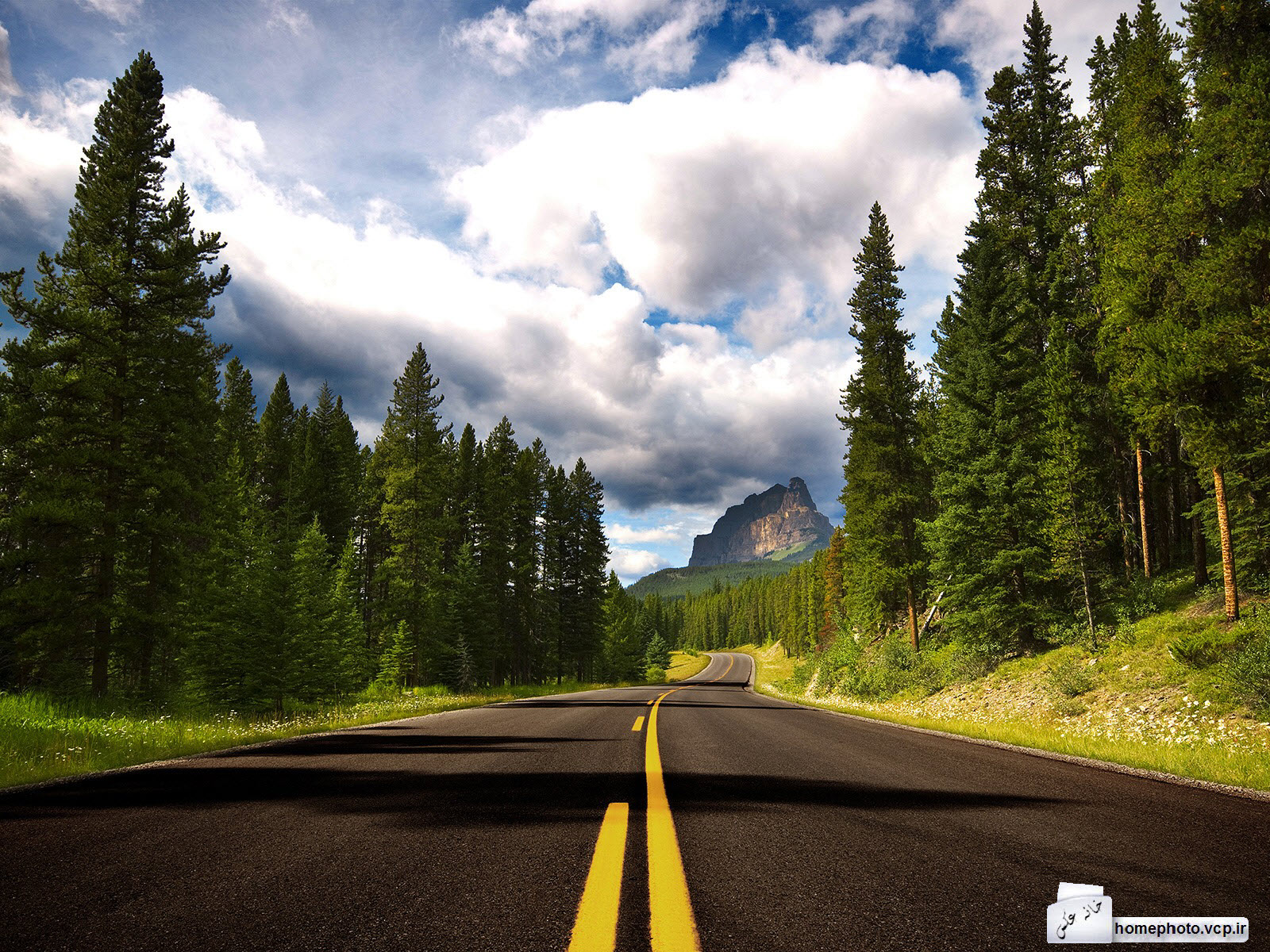 با تشکر 
پایان